Language and Literature
Paper 2
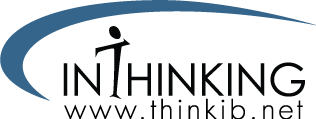 © Tim Pruzinsky, InThinking 2022
 www.thinkib.net/englishlanglit
Paper 2 is an exam you sit in May or November of your final IB year.

For both HL and SL students, it is a 1 hour and 45 minute exam.

All students also get 5 minutes of “reading time” at the start of the exam.
What is Paper 2?
It is an exam in which you write a comparative essay.

The exam has four questions.  You answer one of the four questions basing your answer on two literary works you have studied in the course.

You cannot use a literary work you have already used for your IO or your HLE.
What kind of exam is it?
At SL and HL, you are graded using the same 4 criterion.  Criterion A and B are worth 10 points each.  Criterion C and D are worth 5 points each.  The exam is out of 30 points total.

They 4 criterion are: 
Knowledge, understanding and interpretation
Analysis and evaluation
Focus and organization
Language
.
How will I be graded?
For SL students, Paper 2 is worth 35% of your final IB grade.

For HL students, Paper 2 is worth 25% of your final IB grade.
How much is Paper 2 worth?
No! You must answer one of the four questions!  
 
And you must use two literary works you have studied as part of the course (and not used for the IO or HLE).
Can I write about anything?
The IB has stated that “Paper 2 contains four questions of a general nature which require students to write a comparative essay referring to two works studied during the course” (42).


They also say “The essay is written under examination conditions, without access to the studied works. Students will be expected to compare and contrast two of the works studied in relation to the question chosen. Attention should be paid to the relevance of the argument to the question chosen and to the appropriateness of the works selected by the student to address the question. Students are expected to make detailed reference to the works in their answer, but they are not expected to include quotations from them” (42 Language and Literature Guide).
Can you tell me more about the questions?
Discuss the ways that writers have presented characters that feel alienated from their society in two of the works you have studied.


To what extent do the form and content of two works you have studied reflect the time and place in which they were written?
Do you have any example questions?
At SL, you have studied 4 literary works.  1 of the 4 was used for the IO.  You CANNOT use that one again.  That leaves you with 3.  You may use any 2 of those 3 literary works for Paper 2.

At HL, you have studied 6 literary works.  1 of the 6 was used for the IO.  1 of the 6 may have been used for the HLE.  That leaves you with 4 literary works (or 5 if you did not write about literature in the HLE).  You CANNOT use the literary work you did for the IO or for the HLE (if you wrote about literature).  As such, you may use any 4 (or 5) of the 6 literary works for Paper 2.
What literary works may I use for this exam?
Use the question to frame your response/argument!

Think about how you answer the question, or create an argument about the literary works using the question to frame your thinking (or a thesis, if you prefer).

The more focused your response is on the question in relation to the works, the better it is likely to be.
So how do I organize my Paper 2?
This is a compare and contrast essay.  You must discuss similarities AND differences between the two literary works.  


It must be continuous writing (not bullet points or disjointed writing).
Can you tell me more?
There are multiple ways to organize a Paper 2 and no one “right” way.
Common features of a Paper 2 will include an introduction, multiple body paragraphs, and a conclusion/synthesis.
How you organize your body paragraphs is up to you!  There’s no one right way to do this!
So, you haven’t answered my question: How do I organize it?
We can’t.  Arguments drive structure rather than the other way around and we don’t know what you are going to argue!  


No matter your structure, be balanced in your approach.  Discuss each literary work evenly.  

Read the model examples.  They will show you how different writers think and organize their arguments.
Come on!  That’s it?  You won’t tell me how to write it?
Yes!  We will provide 5 different possible ways to structure/organize your Paper 2. 
 
Keep in mind there is no “right” way, but many “right” ways.  

Finally, This is just a guide.  You may write more.  You may write less.  This is only meant to give you an idea of what you may choose to do in terms of organizing your Paper 2.  Each approach has strengths and weaknesses, but it’s really hard to give you advice before we know your argument!  Get your argument first, then decide on a structure.
Will you tell me now?
Option 1 - All one text, then the other.  You compare and contrast in the “B” paragraphs.


Introduction 
Body Paragraph about text A
Body Paragraph about text A 
Body Paragraph about text A 
Body Paragraph about text B
Body Paragraph about text B 
Body Paragraph about text B 
Conclusion
What is option 1?
Option 2 - Alternating Paragraphs.  You compare and contrast more often in the “B” paragraphs, but you can do so wherever and whenever it makes sense.

Introduction
Body Paragraph about text A 
Body Paragraph about text B 
Body Paragraph about text A 
Body Paragraph about text B 
Body Paragraph about text A 
Body Paragraph about text B 
Conclusion
What is option 2?
Option 3 - Each Paragraph Discusses Both Works.  You are constantly comparing and contrasting within a body paragraph.

Introduction
Body Paragraph 1 about text A/B 
Body Paragraph 2 about text A/B 
Body Paragraph 3 about text A/B 
Body Paragraph 4 about text A/B 
Body Paragraph 5 about text A/B 
Conclusion
What is option 3?
Option 4- Mix and Match Option 1-2.  You wait to compare and contrast until the “B” paragraphs and then in the last two paragraphs you are doing so a ton as well.

Introduction
Body Paragraph about text A 
Body Paragraph about text A 
Body Paragraph about text B 
Body Paragraph about text B 
Body Paragraph about text A 
Body Paragraph about text B
Conclusion
What is option 4?
Option 5 – You choose!  However, make sure to write about each literary work evenly.  Also make sure to compare and contrast often. 

Introduction
Body paragraphs as you see fit.  How many?  How many do you want?
Conclusion
What is option 5?
The standard teacher response is “how long is a piece of string?”

But, we advise you to write a bunch - over 800 words, if you can!  Look at the model examples (exemplars) to get a feel for how many paragraphs, how many words, and overall how much you should write in the exam.
How long should Paper 2 be?
YES!
Can you prepare in advance for Paper 2?
Memorize vital information about the literary works.  You’d be surprised by how many students don’t know the names of the characters or author!  
Title
Author
Character names
Setting
Essential plot information
Key conflicts
So how do you prepare for Paper 2?
Fill out the sheet on this InThinking page– It asks you for more detailed information about each literary work.
What else?
Read model example Paper 2s on InThinking or given out by your teacher.  Compare and contrast your writing to their writing.  Pick 1 or 2 things to focus on and improve.
What else?
Test yourself!  We suggest 4 ways to do this!  See the next slides.
What else?
Write a full practice Paper 2 (or more) under timed exam conditions.  See what you are capable of doing/accomplishing.  Self-assess or peer-assess the essay.  Set 1-2 goals/targets for improvement.

  
 Test yourself in terms of your basic content knowledge of the literary works.  This includes all the information in the first two bullet points.  But, you must actually test yourself.  You can’t re-read notes.  Instead, can you give the correct information on a blank piece of paper?  That alone will prove if you know the basics or not!
How do I test myself?
Memorize key moments or short quotations from the literary works.  Be able to contextualize them, if necessary.  But memorizing quotations is a tricky beast!  Just because you memorized “Reputation, reputation, reputation! O, I have lost my reputation! I have lost the immortal part of myself, and what remains is bestial” doesn’t mean you can do anything purposeful with it!  Poorly chosen quotations do not add value to an essay and using direct quotations from the works is not an explicit requirement of this exam.  It’s not in the marking criteria.


Memorize the definitions of key literary features (just like you would memorize parts of a cell for Biology) —dramatic irony, staging, character or characterization, setting, theme, conflict, point of view, narrative structure and narrative voice, tone, symbolism, connotation, denotation, imagery, figurative language….But just because you memorized these terms doesn’t mean you can do anything with them!  Still, knowing how to use the academic language of our subject area can – if done well – heighten your close language analysis.
What are the other two ways to test myself?
Of course!  You should be doing some or all of the following:

Mark up and annotate example Paper 2 questions.  Get comfortable with the types of questions the IB may ask in the exam.
 
Outline and write a thesis statement from past examination questions.

Write a body paragraph for a paper 2 making sure to answer the question, connect to literary features and discuss the author’s purpose.

Read widely and wildly for pleasure.
Is there anything else I can do?
Ask your teacher!  They are super knowledgeable about the course!

The “For Students” section of InThinking also has a wealth of information to support you in the process!
I have more questions.  Where can I find answers?